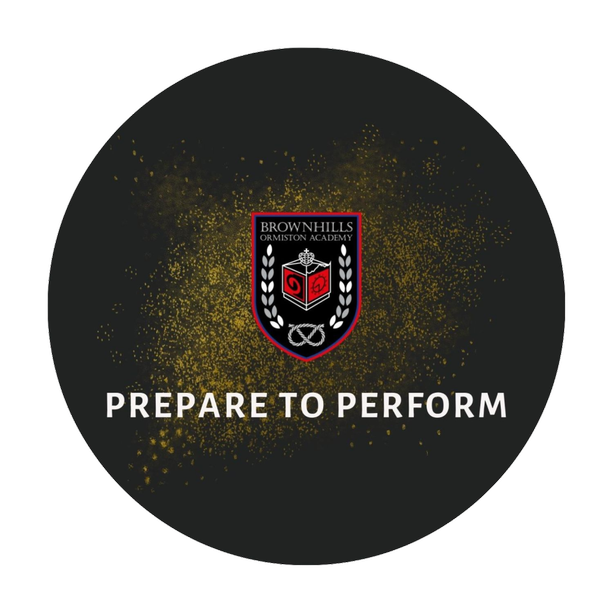 GCSE English LanguageEnglish Literature
Subject Lead
Mrs A Baker
abigailbaker@brownhillsoa.co.uk
November PPE
Preparation: Reading
For both Literature and Language GCSE, students are required to read extracts.
The extracts are usually three-quarters to a full page.
It is important that students know how long it takes them to read that amount of writing, as this can affect how long they have to answer a question.
For example: A Christmas Carol Part A is an extract questions and is worth 20 marks. Students should spend 20 minutes on the question, if they take 6 minutes reading and annotating, they have 14 minutes to write a response.
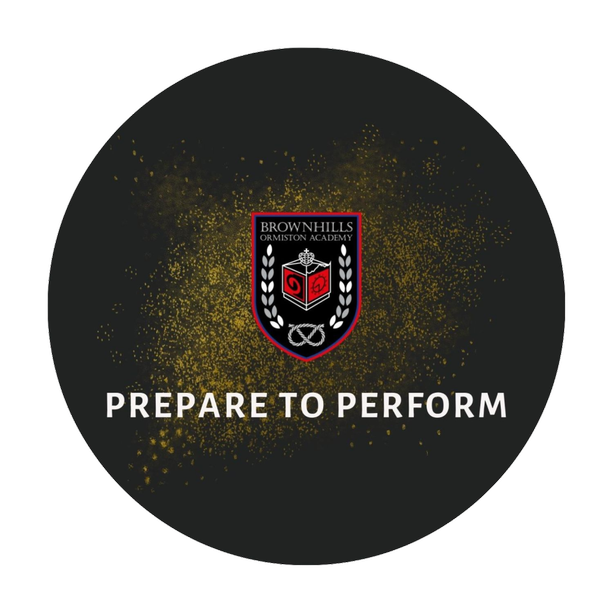 November PPE
English Literature Paper 2: Revision
It is recommended that students re-read A Christmas Carol before the exam.
Students need to complete self-quizzing on the plot, characters and themes.
It is desirable that at this stage, that students know some quotations off by heart from the text. Particularly Scrooge as he is the protagonist.
To make the quotations that are remembered meaningful, students need to be able to articulate what the quotations shows about a character or theme.
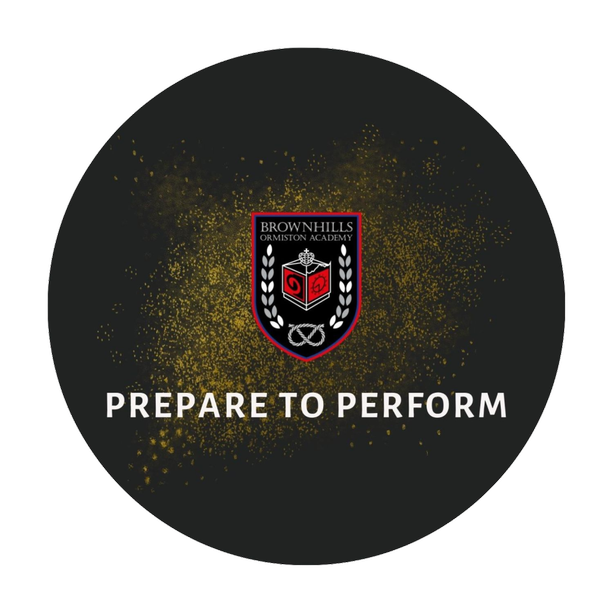 November PPE
English Literature Paper 2: Revision
Part A of A Christmas Carol is a language and structure analysis question.
Students need to be able to identify language/structure from an extract and explain confidently and perceptively what it implies.
Students have annotated copies of the novel to aid revision of this skill.
Students should also practice analysing single quotations in the form of a mind map.
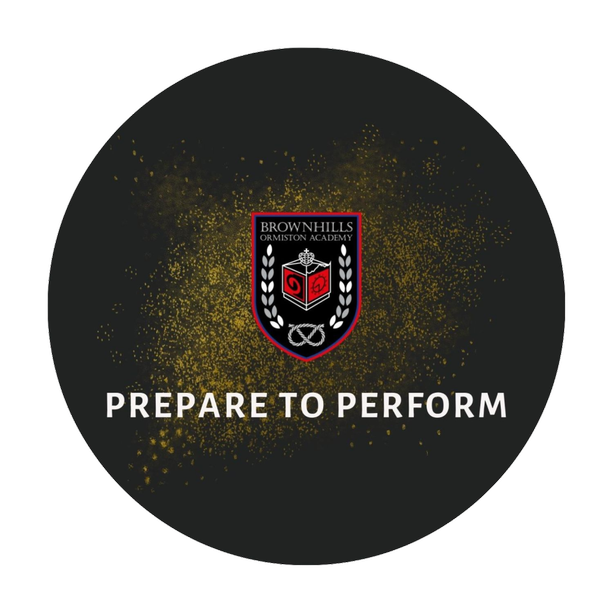 Example
Negative connotations of his personality
Describing Scrooge
Simile
“solitary as an oyster”
Solitary = adjective
Scrooge is alone and likes being alone
Oysters have pearls – a hidden pearl in Scrooge? Is he capable of change?
November PPE
English Literature Paper 2: Revision
Part B of A Christmas Carol is a question on a theme/character based on the whole text.
Students need to be able to write about any moment from the text confidently and perceptively.
This links back to the recommendation of re-reading the text and learning quotations.
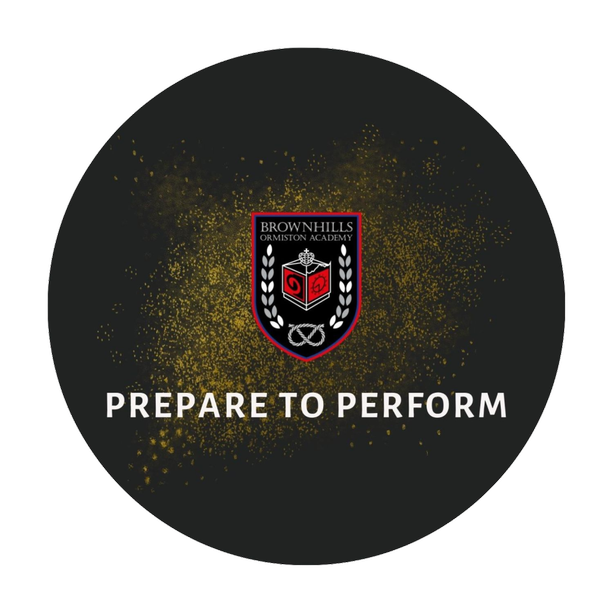 November PPE
English Literature Paper 2: Revision
Relationships Poetry Anthology 
Students must write a comparison of two poems and how they represent relationships. This could be a memory of a relationship, desire, conflict in a relationship, losing a loved one etc.
Again, language and structure must be analysed in the comparison, as well as form and context.
Students have their annotated copies of the anthology to read and revise from. 
Unseen Poetry – same skills from the anthology question, no context required. 
Students must show they have developed their own thoughts and ideas about the poems.
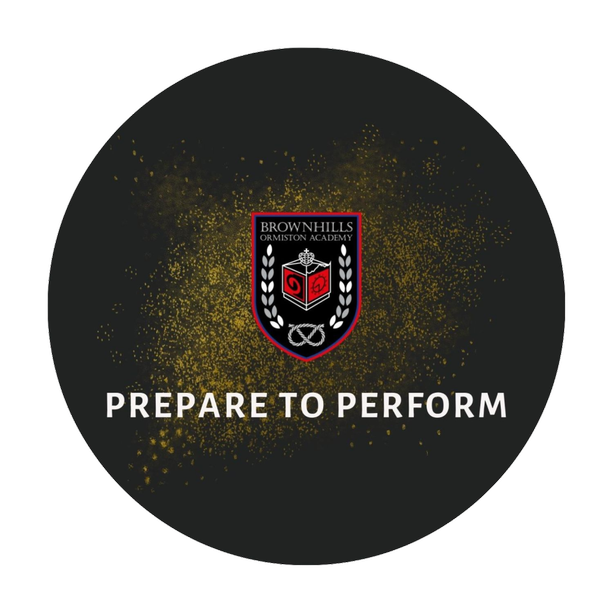 Example
Very strong clue that the Duke had his wife killed
The Duke showing his authority
“I gave commands; Then all smiles stopped together.”
Verb = stopped
Ending her life
The full stop demonstrates a finality
Controlling – the Duke did not want his wife smiling at others
November PPE
English Language Paper 2: Revision
The English Language exam tests student’s reading and writing skills.
Some of the skills for Literature transfer over to this exam.
For example, the students must read two extracts and answer two language and structure questions. 
This exam also tests student’s ability to form their own opinions and ideas about the texts. 
It also has a creative writing task.
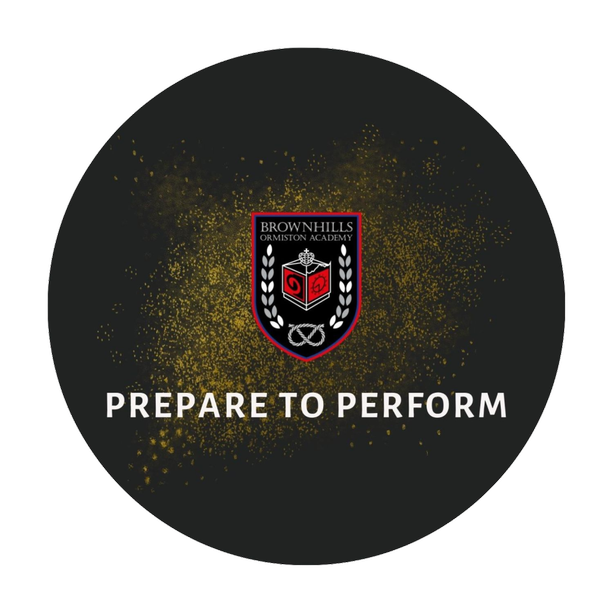 November PPE
English Language Paper 2: Revision
The writing task for this exam will ask students to write a story or a piece of personal writing.
Student’s will be given a prompt. For example: ‘The Power of Nature’
Students need to be able to plan and write imaginatively and creatively.
Planning and practice is key!
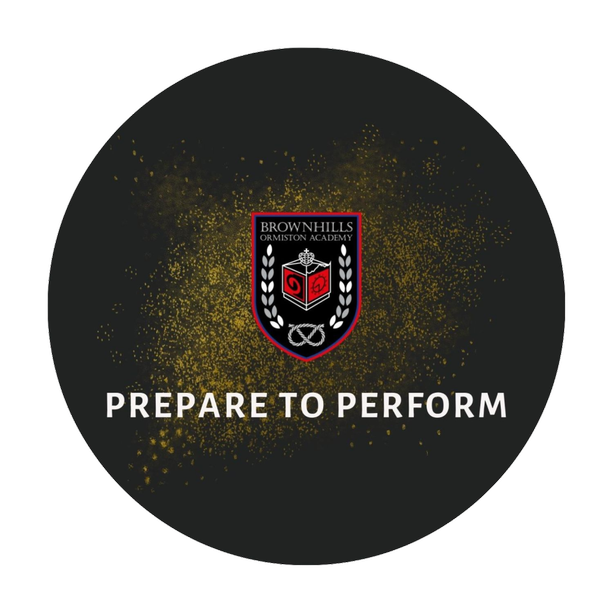 Home Learning
It is vital that home learning is completed and completed to a high standard. 
A lot of home learning for English is exam style questions and requires an extended writing response.
Students should be spending from 30-60 minutes on a question, depending on which exam question they have been given.
We interleave our home learning to ensure that students are practicing different questions regularly ready for the exams.
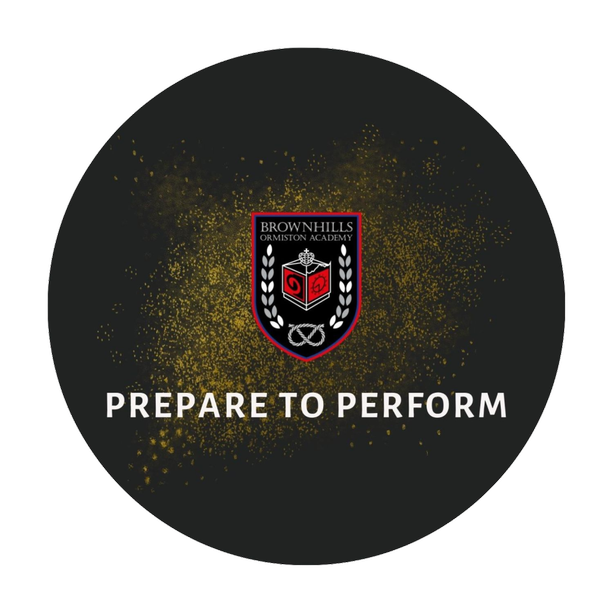 Supporting at home
Help with quizzing about the A Christmas Carol for Literature for the mocks.
‘What can you tell me about the novel?’ ‘What can you tell me about Scrooge?’
Check in with what revision/home learning they have.
Encourage reading novels, articles and any other form of texts they are interested in.
This will immensely help develop your child’s spelling, vocabulary and creativity!
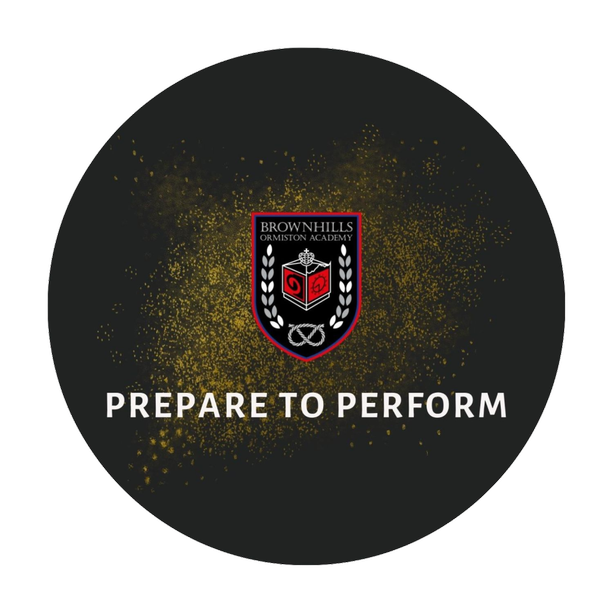 Resources
You have student versions of specification to take home with you
You have a knowledge organiser for A Christmas Carol to take home with you
You also have a checklist of what is coming up in the mock exams
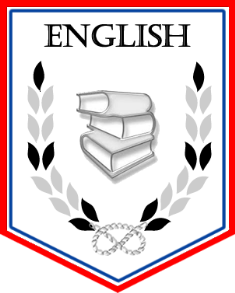 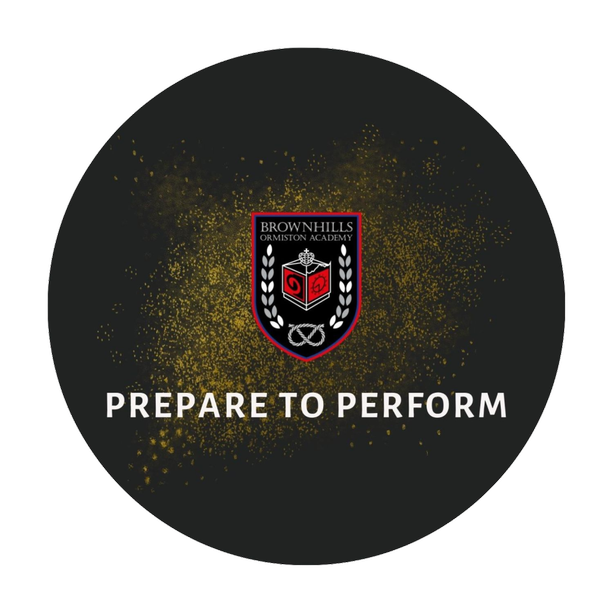 Useful online resources
Curriculum - Curriculum (continuityoak.org.uk)
Edexcel GCSE English Literature (9-1) from 2015 | Pearson qualifications
GCSE English Literature - Edexcel - BBC Bitesize
Mr King - YouTube
English Language (9-1) - J351 - OCR
GCSE English Language - OCR - BBC Bitesize
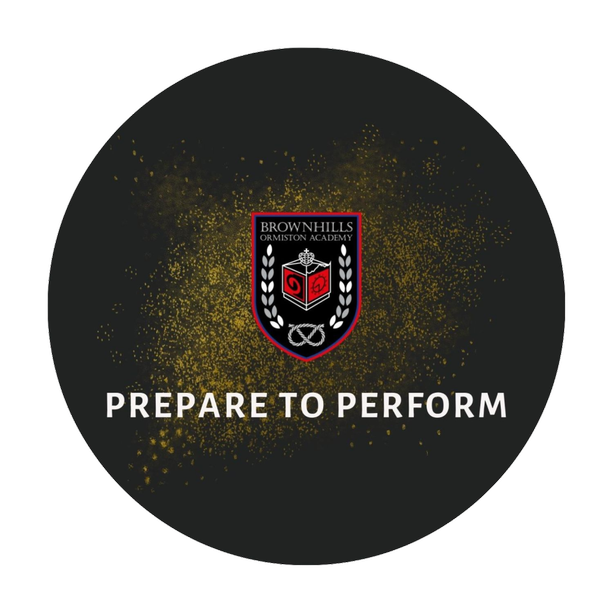 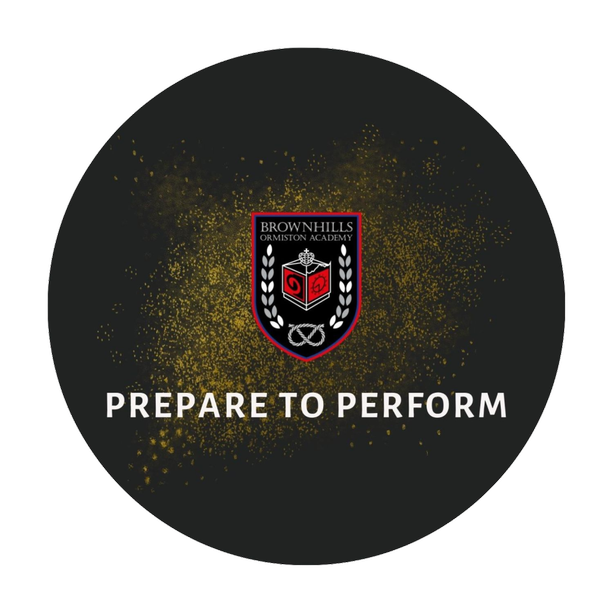 Thank you!